Evaluation STEREO III programme
15/03/2023
Evaluation STEREO IV programme
1
Outcome OF STEREO III PROGRAMME
15/03/2023
Evaluation STEREO IV programme
2
[Speaker Notes: Achterom kijken naar wat gerealiseerd werd]
STEREO III accomplishments:valorisation and support
New website launched in October 2018
News items published last year: 251
Webstories published since October 2018: 57
Events and Opportunities published last year: 219
Events (co-)organized during STEREO III: 19 (including IGARSS 2021) + 9 sponsored
Satellite images acquired:  935 for 23 projects
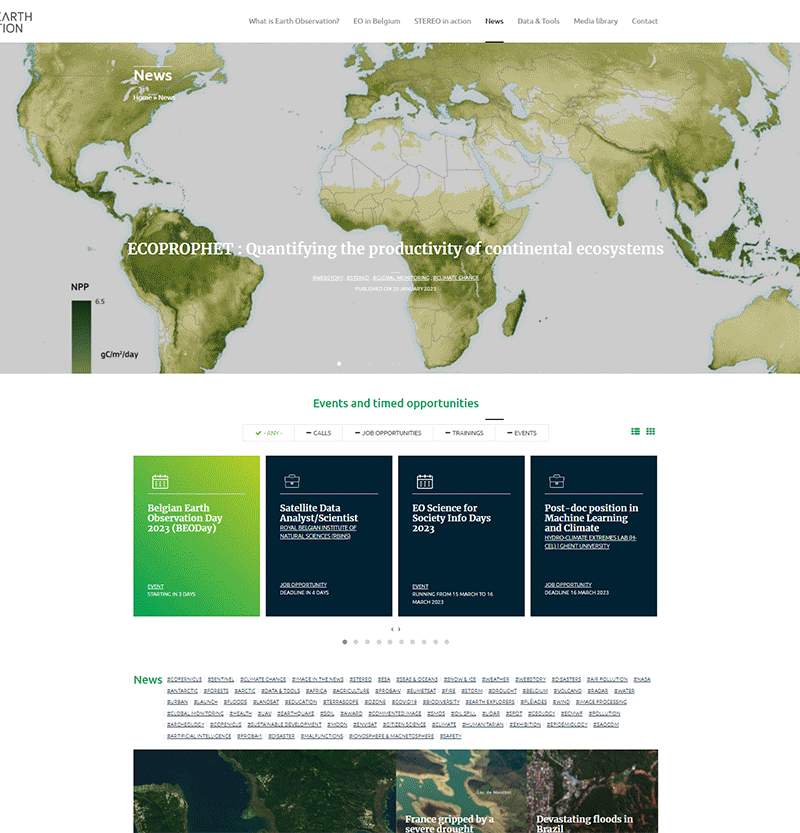 15/03/2023
Evaluation STEREO IV programme
3
STEREO III accomplishments:valorisation and support
Belgian Earth Observation Website: http://eo.belspo.be
15/03/2023
Evaluation STEREO IV programme
4
STEREO III projects in figures
Promotors and organisations:









Peer reviewed papers: 			450 and counting
Conference presentations/posters:  	287/75
Open access software/data: 		34/16
15/03/2023
Evaluation STEREO IV programme
5
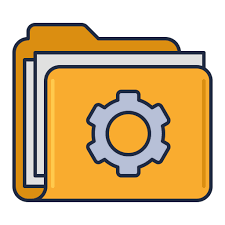 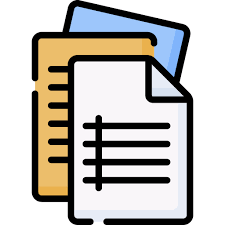 Projects and paper output
+ 39 in preparation
/ submitted
15/03/2023
Evaluation STEREO IV programme
6
Projects per programme theme
15/03/2023
Evaluation STEREO IV programme
7
[Speaker Notes: 4 topics die er uitspringen op gebied van wetenschappelijke output]
International standing STEREO III scientists
List of world’s top scientists per discipline:
29 Belgian SRIII promotors are represented (22%) (https://research.com/)
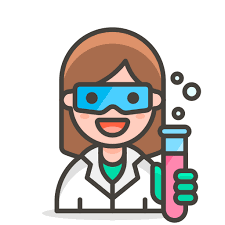 List of highly-cited scientists (https://clarivate.com)



2022 list of top rising stars in science
(oldest publication is from 12 or less years ago – 
https://research.com/scientists-rankings/rising-stars)
1 STEREO promotor
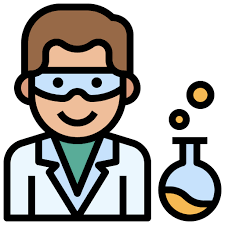 15/03/2023
Evaluation STEREO IV programme
8
STEREO III EVALUATION
15/03/2023
Evaluation STEREO IV programme
9
SRIII programme evaluation
Contract carried out by consortium DIALOGIC / EFI
Executed second semester of 2021 (several projcts still ongoing at the time)
Evaluation steps:
Portfolio analysis
Bibliometrics (scientific impact)
Survey				
Interviews
Workshop on impact pathways
Expert panel to validate results evaluation – 8 international experts
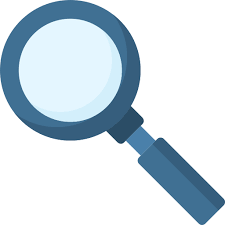 15/03/2023
Evaluation STEREO IV programme
10
[Speaker Notes: We hebben eindrapport nog niet maar beoordeling en aanbevelingen van panel experten kunnen we delen]
RECOMMENDATIONS FROM STEREO III EVALUATION
15/03/2023
Evaluation STEREO IV programme
11
Appraisal by Expert Panel
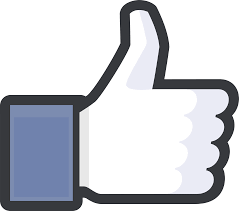 15/03/2023
Evaluation STEREO IV programme
12
[Speaker Notes: Veel positieve dingen te zeggen beheer / structuur – wetenschappelijke uitput etc.]
Recommendations
15/03/2023
Evaluation STEREO IV programme
13
[Speaker Notes: Veel positieve dingen te zeggen beheer / structuur – wetenschappelijke uitput etc.]